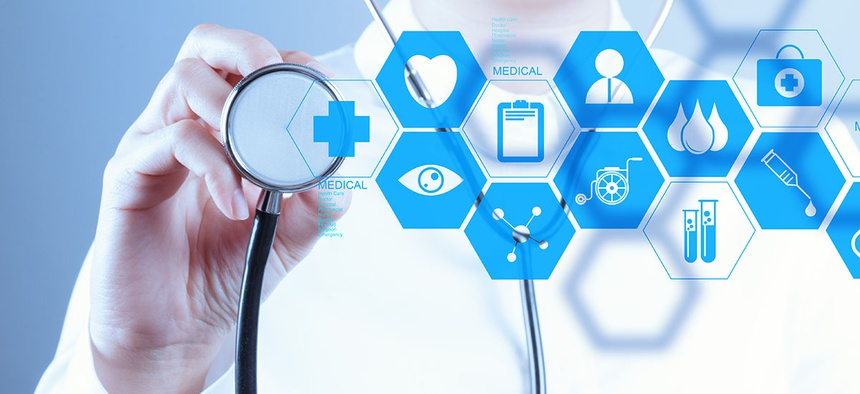 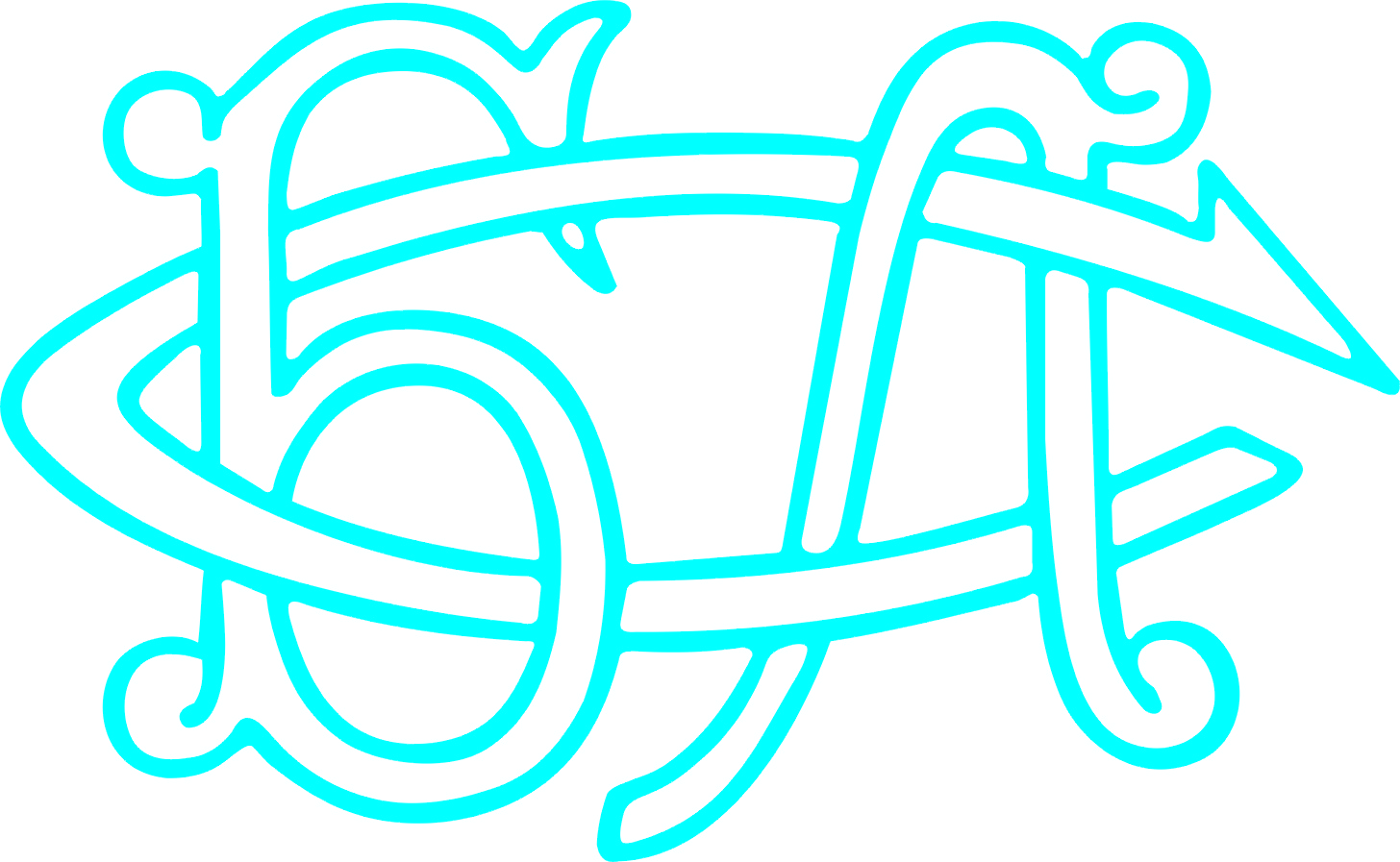 МОДЕЛ НА ОПРЕДЕЛЯНЕ НА МИНИМАЛНО ЗАПЛАЩАНЕ НА ЛЕКАРИТЕ /В БОЛНИЧНАТА ПОМОЩ/
ЗАДАЧАТА ПОСТАВЕНА ОТ БЛС:

Икономически издържан модел, който трудно може да бъде компрометиран и атакуван, модел, който може да се надгражда и доразвива, но в същото време да бъде устойчив във времето.

 
След предварително проучване задачата беше възложена на Съвета по икономически и публични политики, който е изследователска и консултантска мрежа към Института по икономика и политики (УНСС). 
                   Автори:                                                                     Редактор: 

д-р Йосиф Йосифов, д.м.                                        д-р Йосиф Йосифов, д.м.
               Кузман Илиев
               д-р Владимир Сиркаров
               Никола Филипов 
               Михаил Кръстев
2
Мотивационно възнаграждение на лекарския персонал
Съдържание ( 94 стр.)
 Проблемът на възлагането
Проблемът „възложител – изпълнител“ в здравеопазването
Перфектното изпълнение
Провокирано търсене на здравни услуги от страна на извършителите, като апликация на асиметричната информация
Морален риск
Стандартни мотивиращи схеми за възнаграждение
Възнаграждение за изпълнение 
Директивата (ЕС) 2022/2041 и ролята й за минималното възнаграждение
Актуално състояние на лекарските възнаграждения
Предложение за модел на определяне на минимални заплати на лекарите в болничната помощ
Заключение
3
Моделът за определяне на минимални заплати на лекарите в болничната помощ е разработен изцяло в духа на предложената от Директива (ЕС) 2022/2041 методика (а именно чрез прилагането на ефективен и оптимален социален диалог или чрез законово дефиниране на минимални работни заплати, които отговарят на праговете за „достоен стандарт на живот“), като определени аспекти от определянето на длъжности и рангове, специфични за тях, са адаптирани от немския модел на кариерен класификатор, посочен в бипартитното споразумение, отнасящо се за болниците, които са публична собственост, и за лицата, заети в сферата на обществените услуги (TV-Ärzte VKA, 2021).
4
Минималното стартово заплащане на лекар в БП без стаж и допълнителна проф. квалификация, стъпвайки на Директивата, авторите предлагат да се изчислява като: 50% от средната работна заплата за конкретния район за конкретната специалност                                                или 60% от стойността на медианната работна заплата отново, отнасяща се за конкретния район и конкретната специалност.
5
Каква е разликата между средната и медианната работна                        заплата? Освен средна заплата, медианната заплата често се използва като индикатор за нивото на възнагражденията. Това е т.нар среда на всички заплати в извадката, която разделя доходите на служителите на две равни половини - 50%, които печелят повече от медианата на заплатата и 50%, които получават по-малко от нея.  Или: Средно число всички знаем, че е средноаритметичната стойност и се изчислява чрез събиране на група числа с последващото им разделяне на броя на тези числа. Медианното е средното число на група числа; това означава, че половината от числата са по-големи от медианата, а половината от числата са по-малки от медианата. Например медианата на 2, 3, 3, 5, 7 и 10 е 4.
6
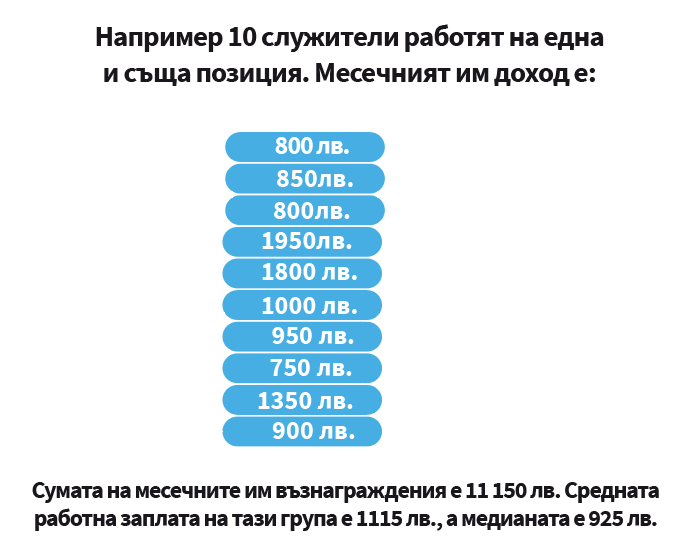 7
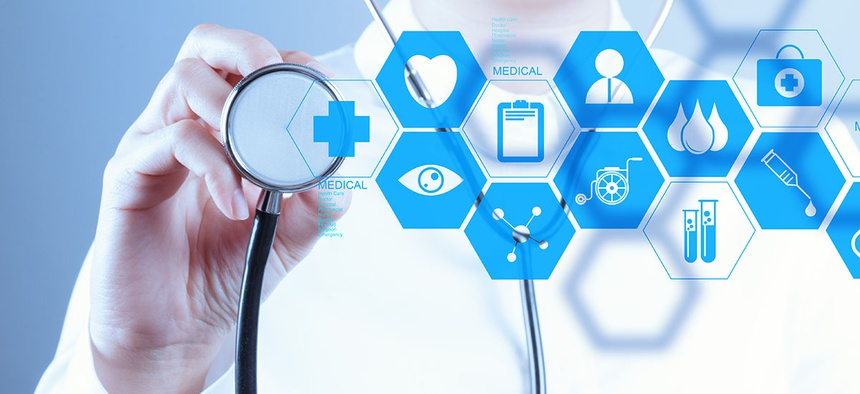 Предлага се класификатор на длъжностите, идентичен за всяка една лекарска специалност с 4 степени и 6 ранга във всяка степен.
8
Таблица № 1: Предложение за класификатор на длъжностите на лекарите с включени рангове с изискване за стаж и професионален опит
Източник: Адаптирано от КДА и TV-Ärzte VKA.
9
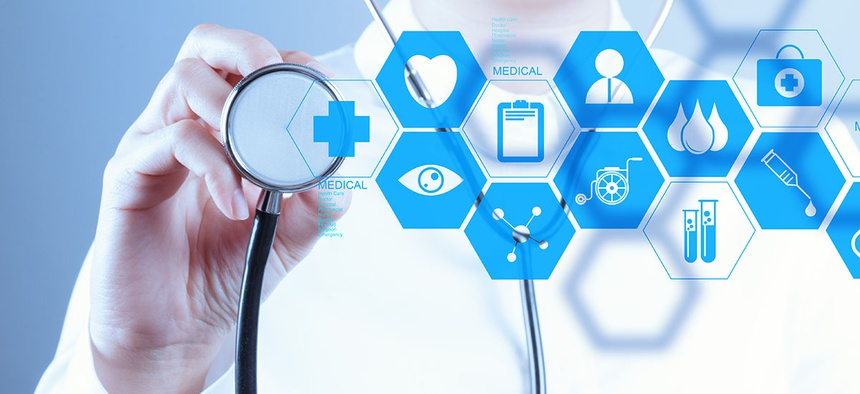 Заемането на съответните рангове за длъжностите се предлага да бъде основано на две условия:

на професионалния опит натрупан на съответната длъжност
                                         и
нa натрупани CPD точки за професионална квалификация.
10
Таблица № 2: Предложение за класификатор на длъжностите на лекарите с включени рангове с изискване за стаж и професионален опит + продължаващо медицинско обучение
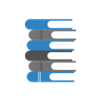 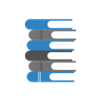 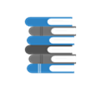 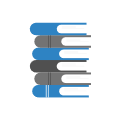 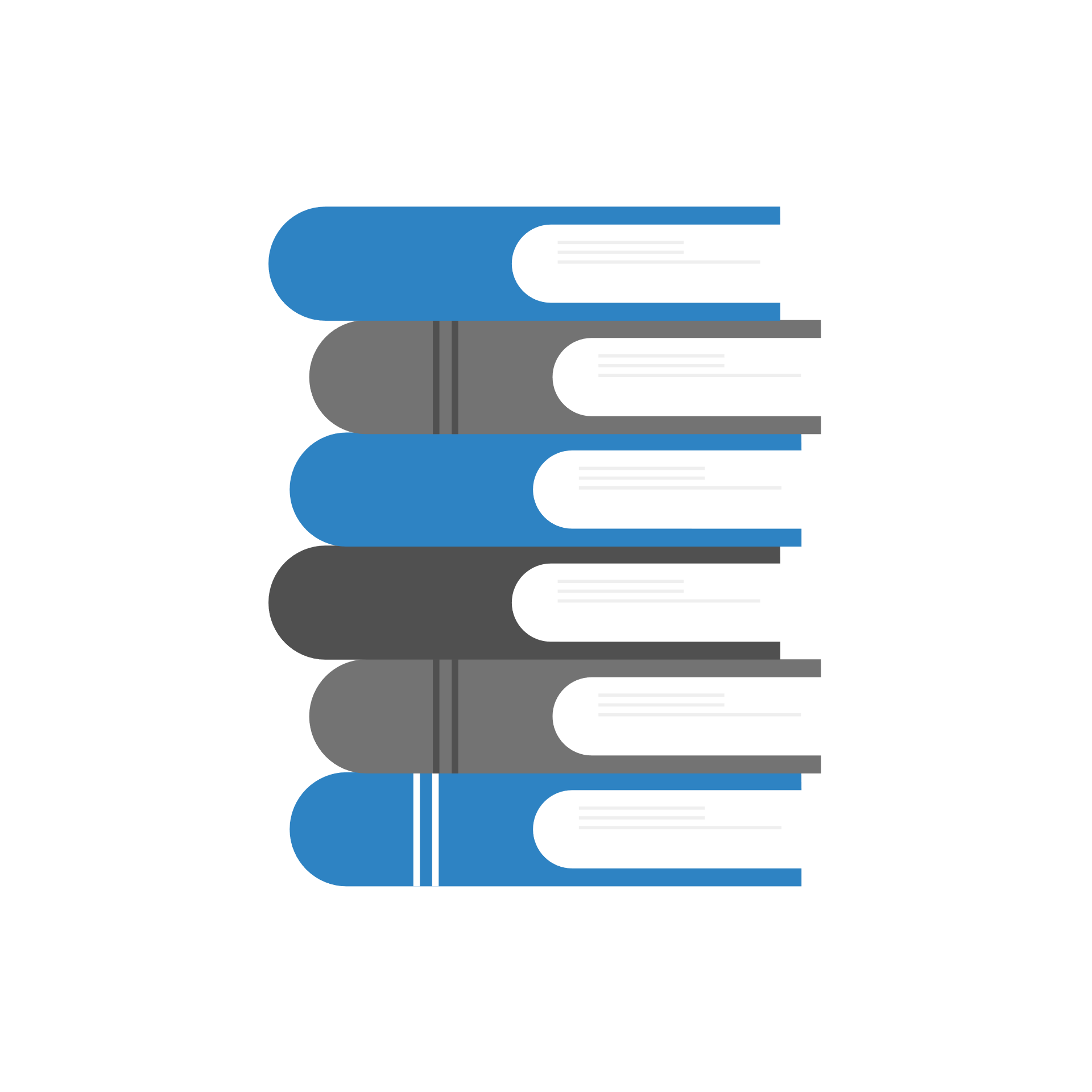 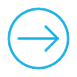 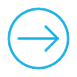 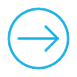 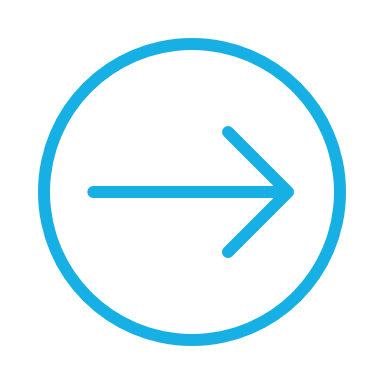 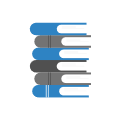 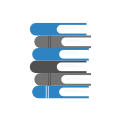 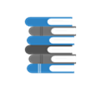 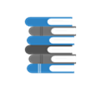 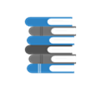 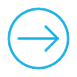 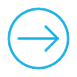 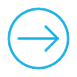 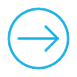 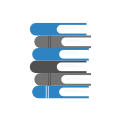 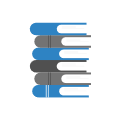 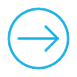 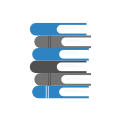 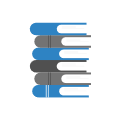 11
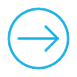 Български лекарски съюз (БЛС), съвместно с професионалните асоциации на отделните лекарски специалности и центровете за следдипломна квалификация към медицинските университети трябва да разработи единна методология за присъждане на CPD точки на базата на стандартни обучения за повишаване на квалификацията. 
За целта към БЛС следва да се създаде публично достъпен регистър по УИН номер, който да послужи като основа за преминаването от ранг в ранг на посочените длъжности. 
Това предложение е и в унисон с Препоръка 2006/962/EО на Европейския парламент и на Съвета от 18 декември 2006 година относно ключовите компетентности за учене през целия живот (OВ L 394, 30.12.2006 г.).
12
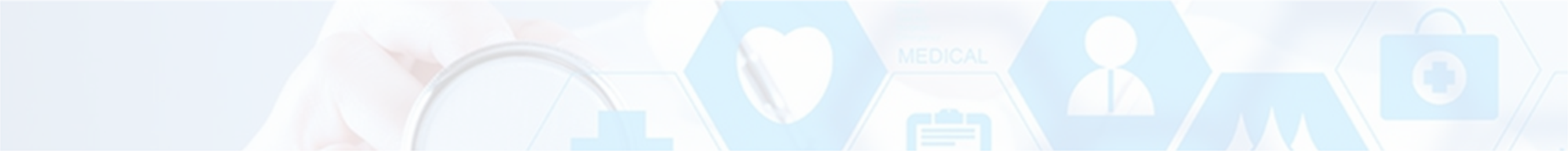 За базовото скалиране на нивата на заплащане спрямо предложените длъжности и рангове е взет предвид постигнатият диапазон, заложен отново в немския модел на кариерен класификатор.
13
Таблица № 3: Предложение за диференциал на заплащане в класификатора на длъжностите на лекарите
Източник: Адаптирано от TV-Ärzte VKA.
За по-нататъшното развитие на предложението е взет предвид диференциалът на заплащането на различните лекарски специалности. 

В разработката авторите са обърнали внимание и на съществените разлики в заплащането на лекарите по специалности, които според тях са многопластови и включват компоненти, сред които:
надценяването или подценяването на реимбурсната стойност на клиничните пътеки, 
регионалните икономически различия, 
типа и специализацията на лечебните заведения, в които съответните лекари са заети, 
обема и сложността на различните дейности в различните специалности,
пазарни фактори на търсене и предлагане на определени лекарски специалности.
15
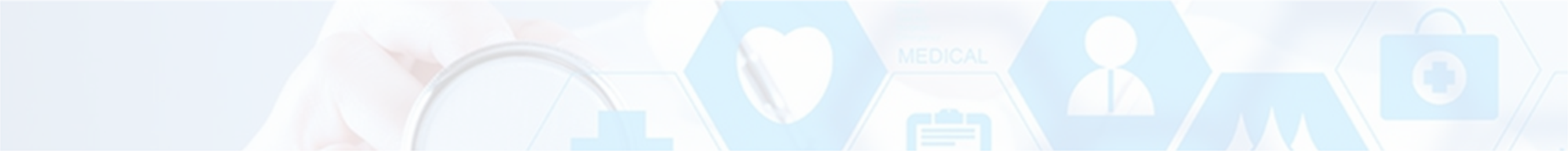 Авторите предлагат, съгласно предложения модел за определяне на минимални заплати на лекарите в болничната помощ, експерти да изготвят диференцирани минимални заплати в класификатора на длъжностите на лекарите за всяка една лекарска специалност съгласно Приложение № 1 към чл. 1, ал. 2 на Наредба № 1 от 22 януари 2015 г. за придобиване на специалност в системата на здравеопазването.
16
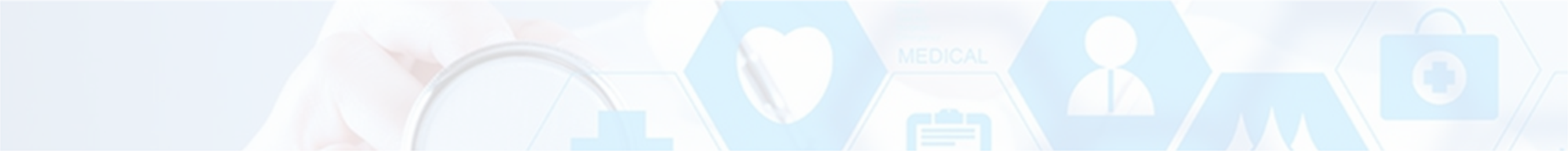 Предлага се заплащането да е диференцирано на база специалност, ниво на компетентност на лечебното заведение и регион на планиране на ниво NUTS II; НАП трябва да даде информация – основно заплащане по специалности в различните региони. След предоставянето й ще е необходима допълнителна обработка.
17
Таблица № 4: Регионален брутен вътрешен продукт (по стандарт на покупателната способност на жител) по региони NUTS 2 за 2019 г. и 2020 г. в Р. България










                                                                                                    Източник: Евростат, https://ec.europa.eu/eurostat/databrowser/
18
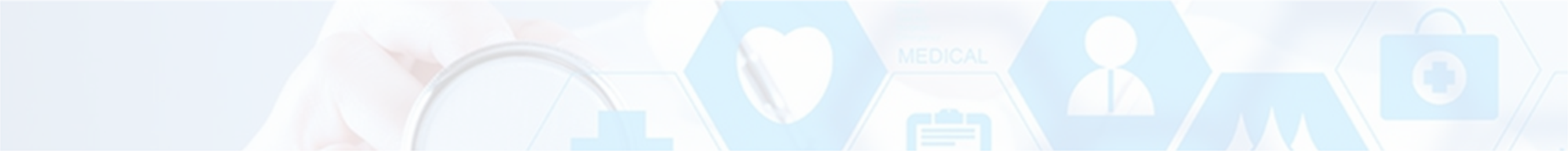 Стандартът на покупателната способност, съкратено PPS, е изкуствена валутна единица. Теоретично един PPS може да закупи същото количество стоки и услуги във всяка държава от ЕС, или респективно във всеки регион на ниво NUTS 2. 
Виждате и данните за регионалните различия по отношение на разполагаемия доход на домакинствата в Р. България по региони NUTS 2 по стандарт на покупателната способност.
Разликите в стойностите означават, че са необходими различни количества национални валутни единици за едни и същи стоки и услуги в зависимост от региона. PPS се извлича чрез разделяне на всеки икономически агрегат на дадена държава в национална валута на съответния й паритет на покупателна способност.
19
Таблица № 5: Разполагаем доход на домакинствата (по стандарт на покупателната способност на жител) по региони NUTS 2 за 2019 г. в Р. България 









                                                                         
                                                                                                    Източник: Евростат, https://ec.europa.eu/eurostat/databrowser/
20
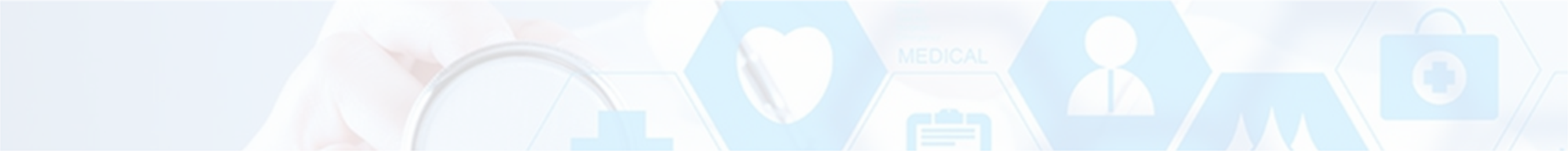 От посочените различия авторите правят логичното заключение, че докато Северозападният, Северният централен, Североизточният, Югоизточният и Южният централен регион са съпоставими по доходи и производителност на труда, то Югозападният регион е значително по-развит.
Всичко това налага схващането, че поради съществуващите регионални различия минималните нива на заплащане следва да бъдат диференцирани и на регионално ниво. 

С цел привличане на кадри е необходимо реализирането на целенасочена държавна политика по отношение на регионите, респективно по отношение на разположените в региона публични лечебни заведения, които функционират в неблагоприятни икономически условия. 

Или: За регионите с публични лечебни заведения, които функционират в неблагоприятни икономически условия следва в резултат на държавната политика да се договори фиксирана добавка за медицинския и немедицинския персонал, подобна на ковид-добавките.
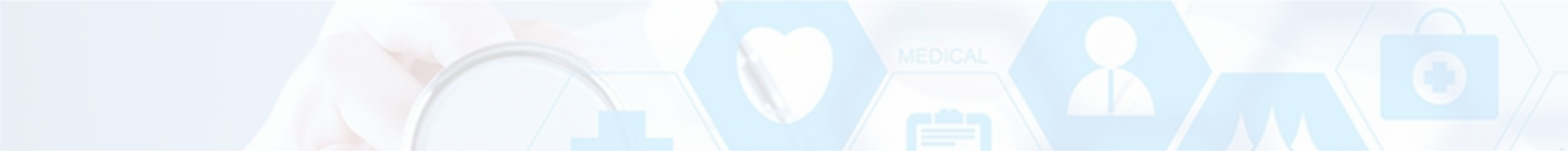 Друг съществен „разлом“, пораждащ диспропорции са различните разходи на ниво клинична пътека или на ниво преминал пациент, разликите в разходите между отделните нива на компетентност на клиниките, отделенията и медико-диагностичните лаборатории на лечебните заведения за болнична помощ по смисъла на Наредба № 49 от 18 октомври 2010 г. за основните изисквания, на които трябва да отговарят устройството, дейността и вътрешният ред на лечебните заведения за болнична помощ и домовете за медико-социални грижи или между различните типове болнични лечебни заведения – университетски, областни, общински и др.
Таблица № 6: Реимбурсни цени, заплащани от НЗОК за периода 2007 – 2010 г. и реализирани разходи на болничните лечебни заведения













                                                                                Източник: Министерство на финансите (2010 г.), стр.7.
24
Макар и с дванадесетгодишна давност, показателен в това отношение е анализът на Министерството на финансите от 2010 г. (виж Министерство на финансите, 2010 г.).
В него са маркирани два основни момента:
На първо място, това е диференциалът на разходите на болничните лечебни заведения по тип спрямо реимбурсната стойност на среднопретеглената клинична пътека. 

На второ място, основен принос на посочения анализ е и интегрираното мнение на националните консултанти, като нито един от тях не възразява на диференциацията по тип болнично лечебно заведение или по ниво на специализацията, по отношение на имплементирането на диференцирани реимбурсни нива на тази база, с оглед различната разходна структура на лечебните заведения.
Таблица № 7: Среден разход на един преминал болен в лева по вид болнично лечебно заведение за 2020 г.










                                                                                                                            Източник: Адаптирано от НЦОЗА (2021 г.)
26
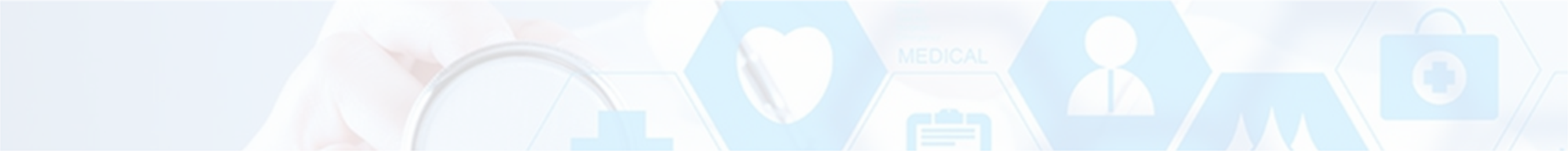 Така представеният анализ потвърждава заключението, че е нужна диференциация на реимбурсното заплащане съгласно нивото на компетентност или съгласно типа на болнично лечебно заведение. Тъй като нивото на компетентност на клиниките, отделенията и медико-диагностичните лаборатории на лечебните заведения за болнична помощ по смисъла на Наредба № 49 дава по-добра и точна апроксимация на качеството и на обема на предоставяните медицински услуги, авторите на този доклад, считат тази диференциация за по-ефикасна и оптимална.
За възприемането на така направеното предложение за определяне на минималното заплащане на болничните лекари авторите посочват стъпките, които необходими и трябва да бъдат направени:  1. Българският лекарски съюз съвместно с професионалните асоциации на отделните лекарски специалности и центровете за следдипломна квалификация към медицинските университети, да разработят единна методология за присъждане на CPD точки на базата на стандартни обучения за повишаване на квалификацията.  2. Необходимо е и въвеждането на нива на компетентност на ЛЗ чрез промени в Закона за ЛЗ.

3. На базата на Закона за достъп до обществена информация трябва да се изиска от Националната агенция за приходите деперсонифицирана информация за основните заплати на лекарите-специалисти по съответните специалности по смисъла на Наредба № 1 за придобиване на специалност в системата на здравеопазването с разбивка по ниво на компетентност на лечебните заведения и на региони на ниво NUTS 2.
28
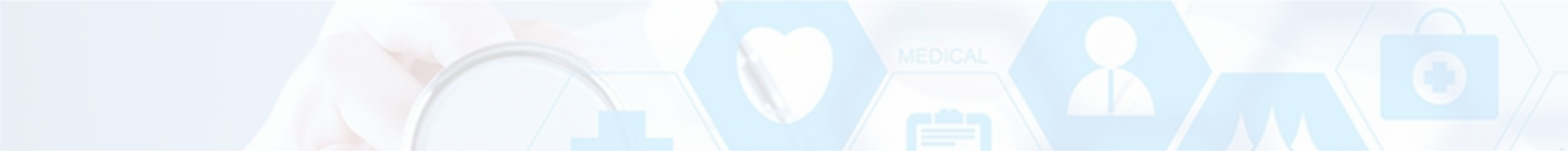 4. Следващата стъпка е за всяка от посочените разбивки да се изчисли максимизационната функция – max (50% от средната работна заплата; 60% от стойността на медианната работна заплата; минимална работна заплата за страната), а в последствие така изчислените стойности да залегнат като база за минимална работна заплата в ранг 1 на лекарите-специалисти от Таблица № 7 по-горе. Останалите длъжности и рангове се изчисляват резултативно, на базата на заложените пропорции в Таблица № 8. При посочените стъпки ще се постигне изложената по-горе диференциация на базата на лекарска специалност, регион и лечебно заведение.
29
5. Определянето на минимални равнища на лекарското заплащане в болничната помощ ще спомогне те да бъдат интегрирани като екзогенен фактор в едно последващо „реално“ остойностяване и актуализиране на реимбурсните стойности на клиничните пътеки. Това на свой ред пък ще позволи автоматичното ежегодно индексиране на минималните заплати, в изпълнение на изискванията на Директива (ЕС) 2022/2041. Предлага се автоматичното индексиране да се извършва по примера на чл. 100 от Кодекса за социално осигуряване.  В случая с минималните равнища на заплащане, се предлага ежегодната индексация да бъде с 50% от ръста на среднопретеглените реимбурсни нива на клиничните пътеки за текущата година и 50% от ръста на хармонизирания индекс на потребителските цени през предходната календарна година.
30
Здравната система и нейният персонал в частност е неразривна и основна част от националната сигурност на страната. За това е нужно провеждането на целенасочена и последователна политика от страна на държавата за развитие и мотивация на медицинския и немедицинския персонал. Нужно е да се върви към реализирането на целенасочена държавна политика по отношение на регионите, респективно по отношение на разположените в тях публични лечебни заведения, които функционират в неблагоприятни икономически условия. За изостаналите региони с публични лечебни заведения следва в резултат на държавната политика да се договори фиксирана добавка за медицинския и немедицинския персонал, подобна на ковид-добавките.
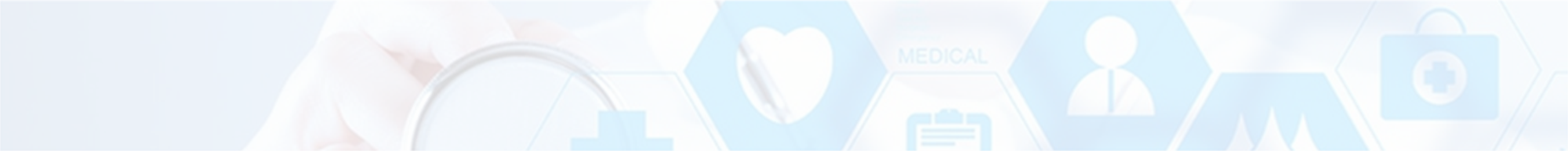 31
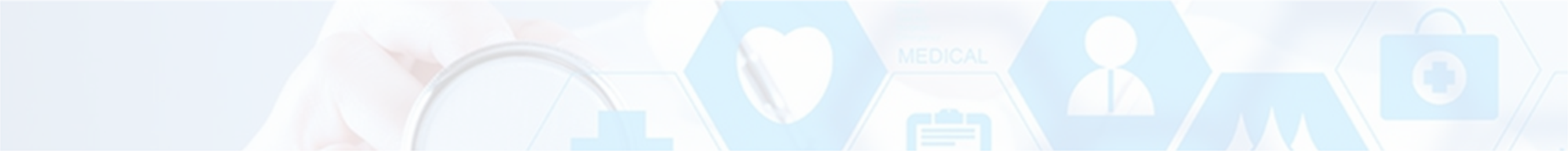 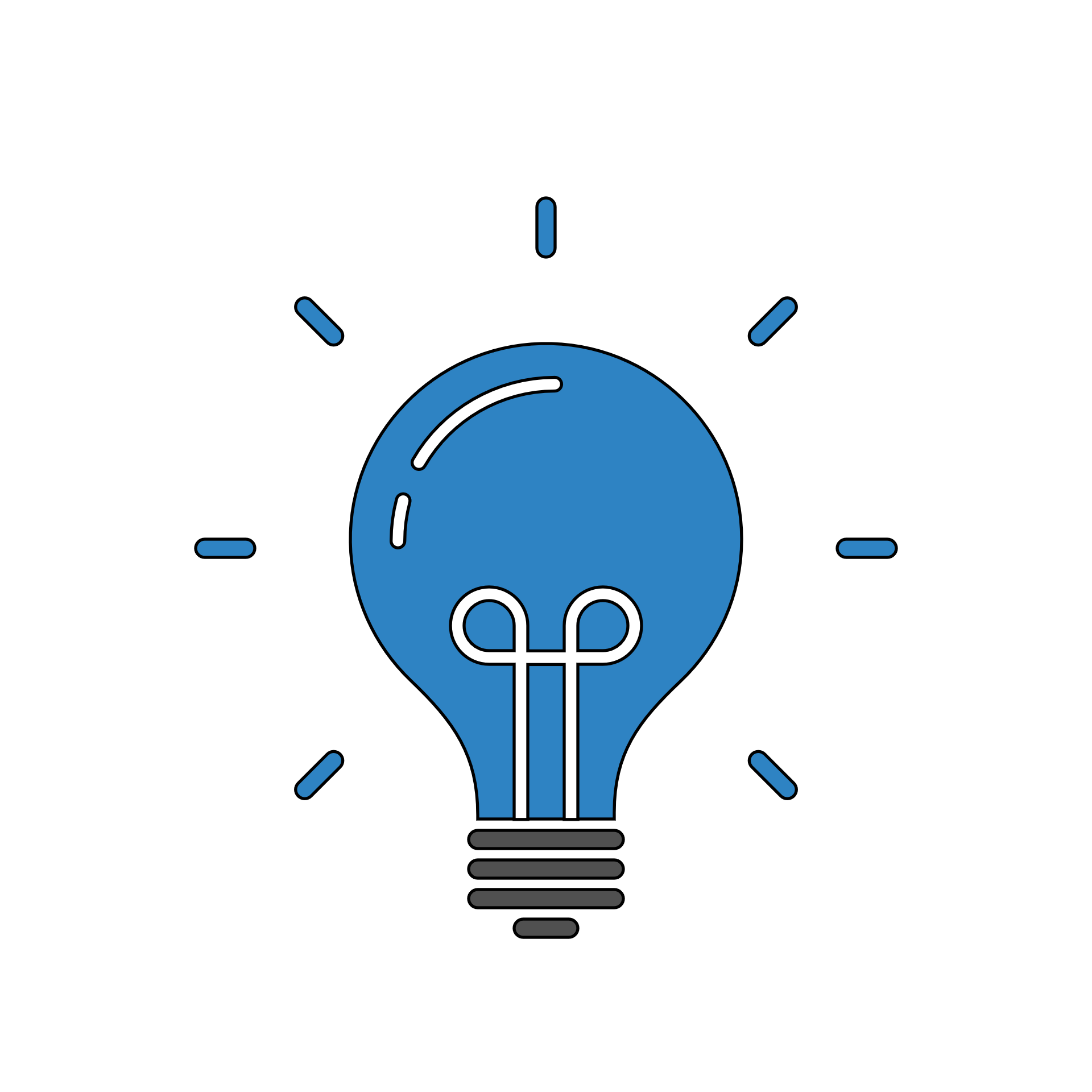 Така предложената система за формиране и индексиране на основни възнаграждения може да се използва/приложи и за извънболничната помощ с известни модификации. Ако говорим за работа на договор - тя може да бъде приложена директно. В другия случай, след консултации със съответните дружества и уточняване на продължителността на прегледа, може да бъде предложена цена на един преглед.
32
Какво е нужно, за да се приложи на практика модела: 1. На базата на Закона за достъп до обществена информация да се изиска от Националната агенция за приходите деперсонифицирана информация за основните заплати на лекарите-специалисти по съответните специалности по смисъла на Наредба № 1 за придобиване на специалност в системата на здравеопазването с разбивка по ниво на компетентност на лечебните заведения (изчерпателен, предоставен от МЗ) и на региони на ниво NUTS 2. Следва да се изиска информация за основното заплащане, приравнено на пълен работен ден.2. Данните следва да се обработят статистически съгласно общоприета методология за качество на данните, да се извършат съответните срезове по специалности, региони и ниво на компетентност на съответното звено на ЛЗ.
33
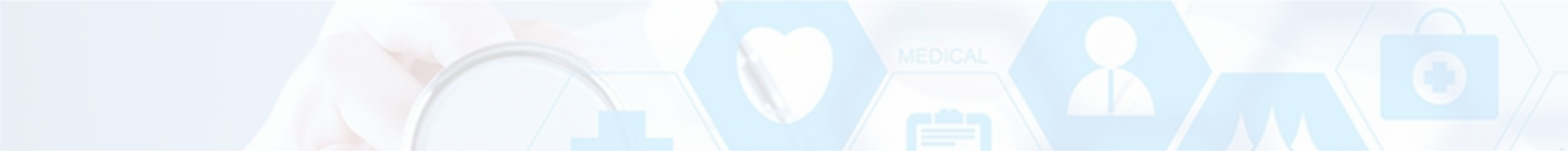 3. Данните могат да бъдат обработени от НЦОЗА, МФ или от външен изпълнител. Касае се за Big Data - прогнозно около 32 000 записа и повече от 200 „среза“.4. Български лекарски съюз съвместно с професионалните асоциации на отделните лекарски специалности и центровете за следдипломна квалификация към медицинските университети, да разработят единна методология за присъждане на CPD точки на базата на стандартни обучения за повишаване на квалификацията. Присъдените CPD точки следва да се съхраняват в публично достъпен електронен регистър на БЛС.
34
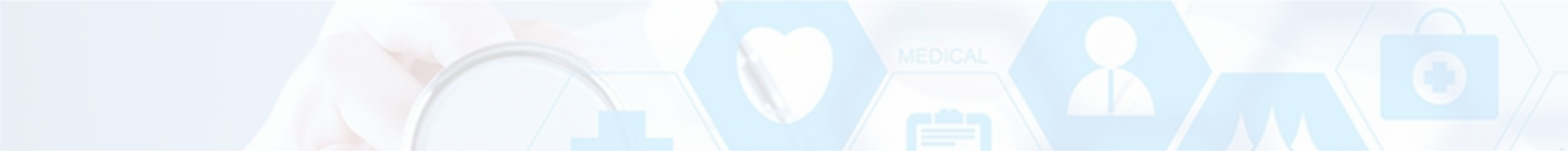 5. Разработената методология за минимално заплащане, следва законово да бъде „вложена“ в Постановление на министерския съвет, както е примера с националното МРЗ.6. Националната класификация на професиите и длъжностите, водена от Националния статистически институт, следва да се съобрази с предложения класификатор на длъжностите за лекарите.
35
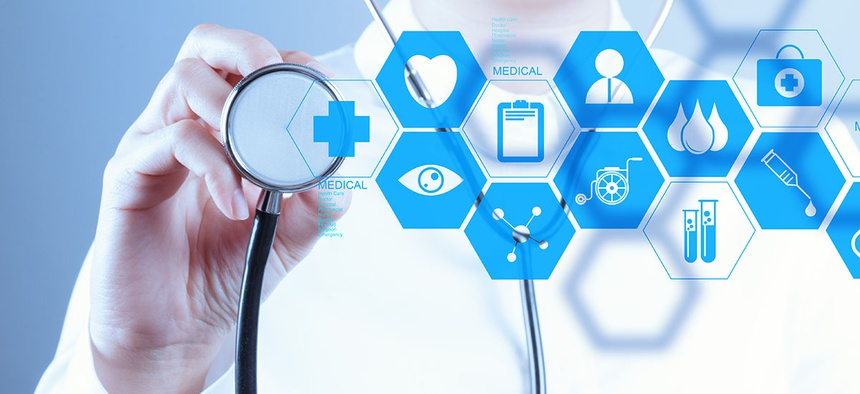 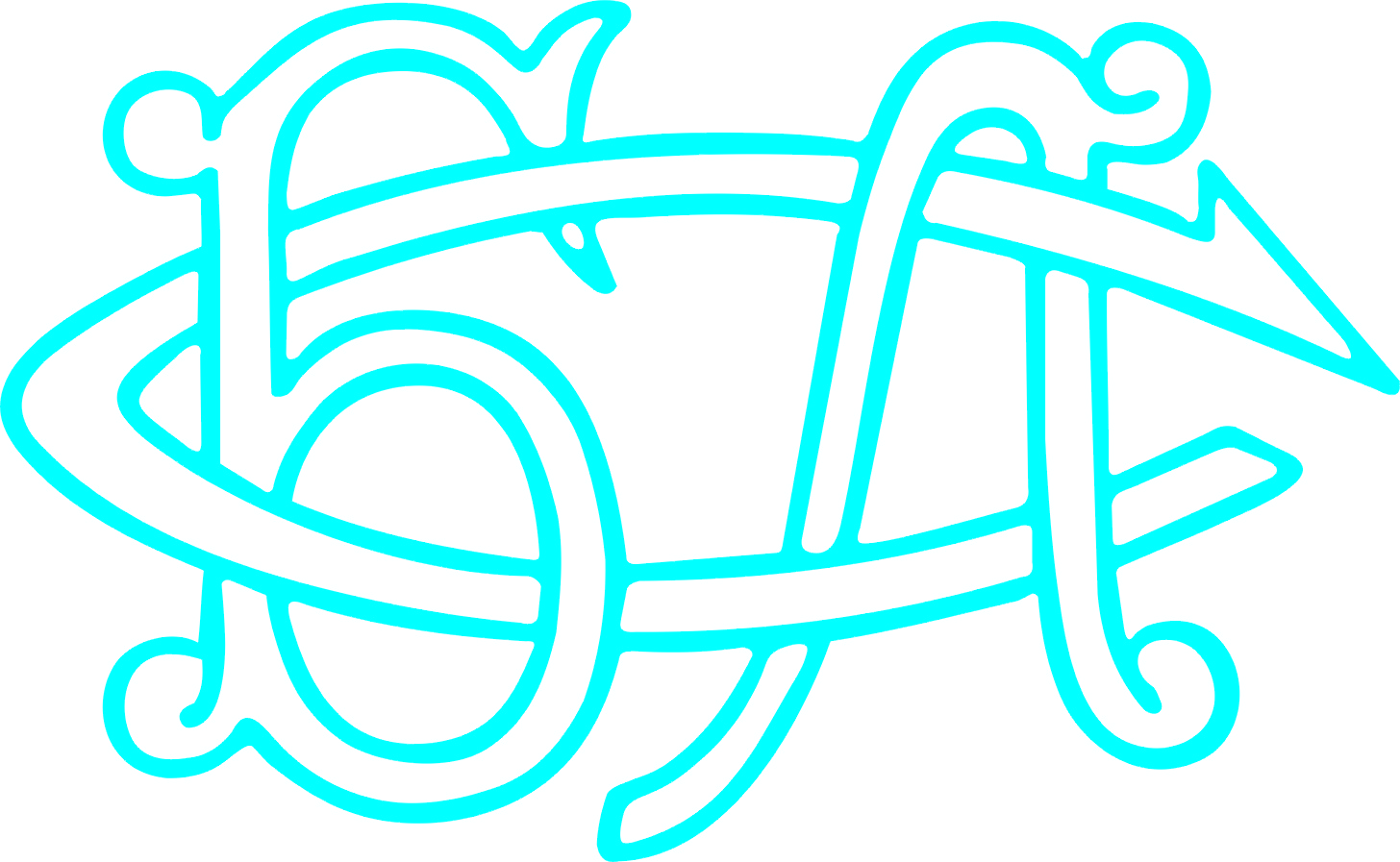